Sulcus & gyrus  of cerebrum
SULCUS & GYRUS OF CEREBRUM
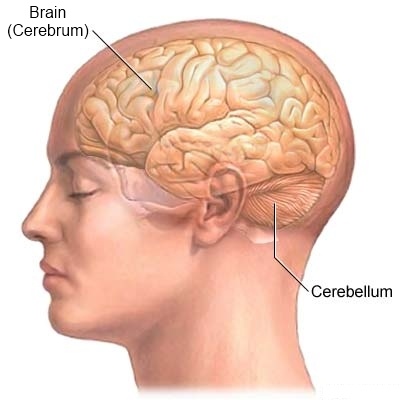 By: 
Dr Manjula Vastrad
Asst Prof
Dept of Rachana Shareera
SMVVS RKM AMC
Vijayapura.
CEREBRUM
It is the largest part of the Forebrain.
It is highly developed in human.
It is derived from the Telencephalon.
The 2 cerebral hemisphere are incompletely separated by the median or greater  longitudinal fissure.
They are connected by the corpus callosum.
Each hemisphere has a cavity called the lateral ventricle.
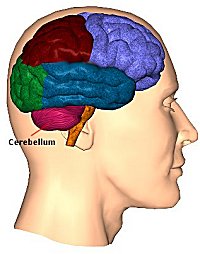 Each hemisphere has 
3 surfaces, 
3 poles, 
4 borders,   
4 Lobes.
Surfaces:
Lateral or superolateral: Convex and related to the skull vault.
Medial: 
Flat & vertical  and related to the falx cerebri & median longitudinal fissure.
Inferior:
 Divided into orbital and tentorial parts by the stem of lateral sulcus.
CEREBRUM : SURFACES
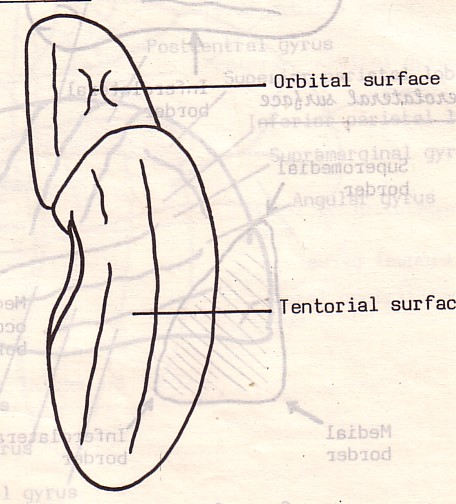 CEREBRUM: BORDERS
Four borders:
1- Medial or Superomedial border: Between lateral & medial surfaces. 
2- Inferolateral border: Between lateral & inferior surfaces.
3- Medial orbital border.
4- Medial occipital border.
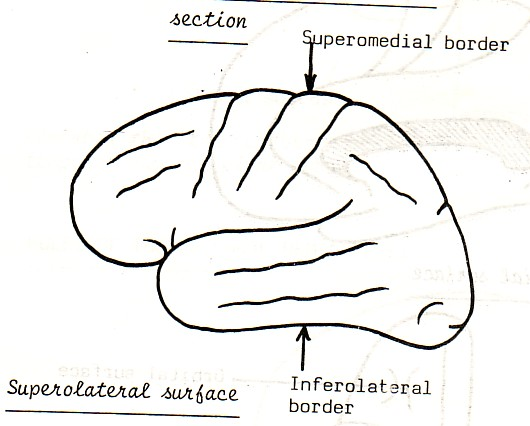 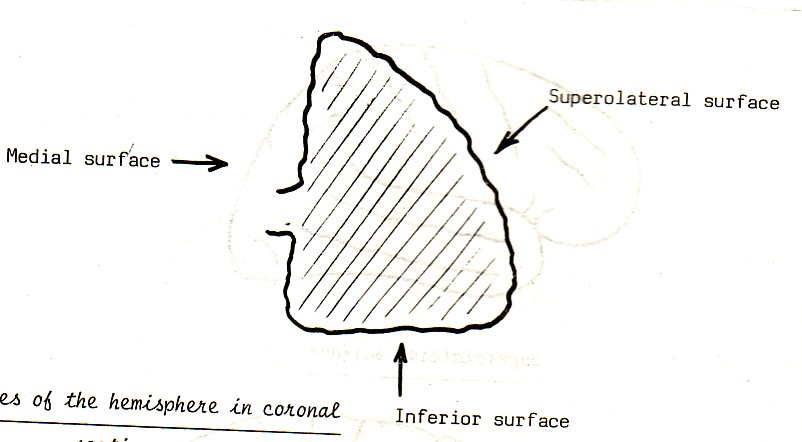 CEREBRUM3 POLES & 4 LOBES
Each hemisphere has 3 poles: 
1- Frontal pole.
2- Occipital pole.
3- Temporal pole.
Also, each hemisphere has 4 lobes:
1- Frontal lobe.
2- Temporal lobe
3- Parietal lobe.
4- Occipital lobe.
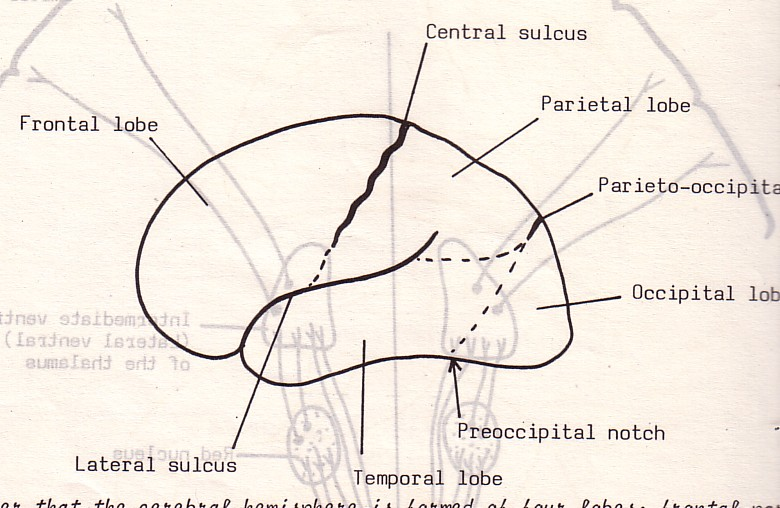 The  Telencephalon
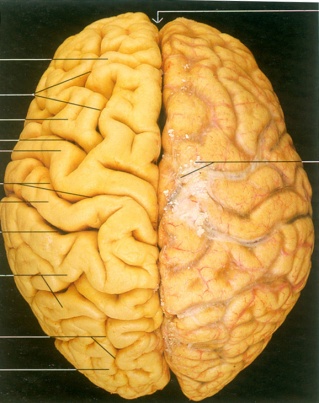 External features:
  2 Cerebral hemispheres 
     (separated by longitudinal cerebral fissure)
  Transverse cerebral fissure intervenes between
     the hemispheres and cerebellum.
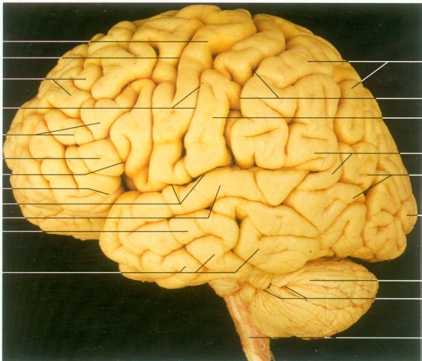 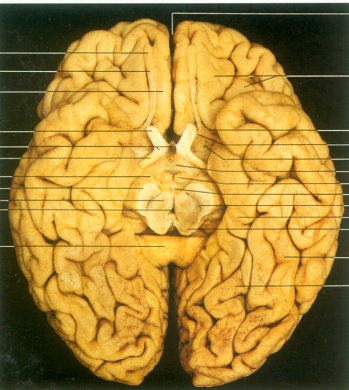 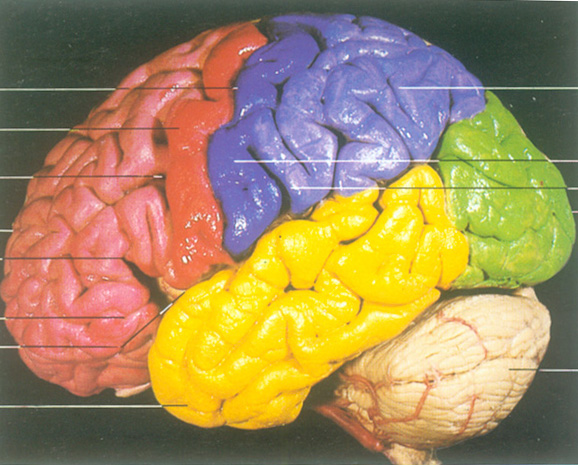 5 Lobes:
 The Frontal  lobe        

  The Parietal lobe

  The Occipital lobe

  The Temporal lobe

  The Insular lobe (insula)
Main gyri and sulci
Ridges called Gyri  (gyrus)                               

    Shallow grooves called Sulci (sulcus)                    

     Deeper grooves called Fissures
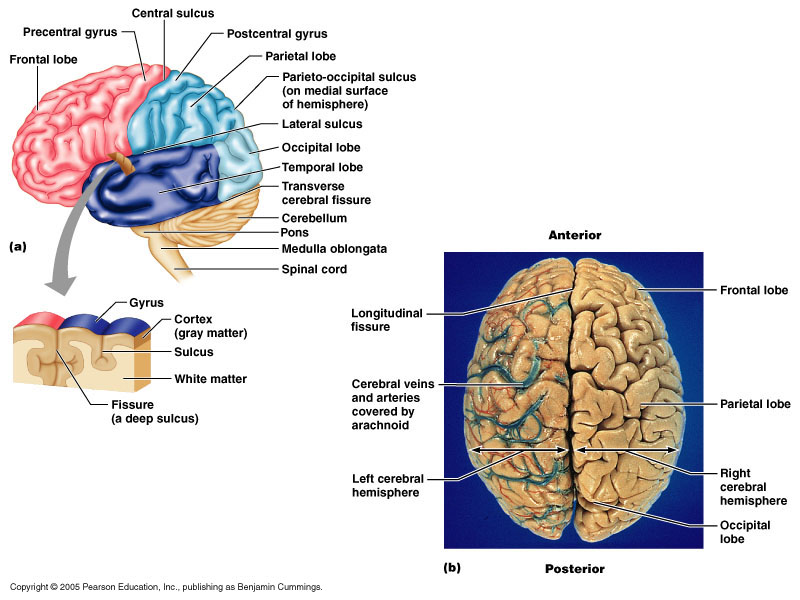 Cerebral Hemispheres
The  Telencephalon
External features:
3 Main fissures on surface of each hemisphere:
 The Lateral  fissure
 The Central  fissure
 The Parietooccipital  fissure
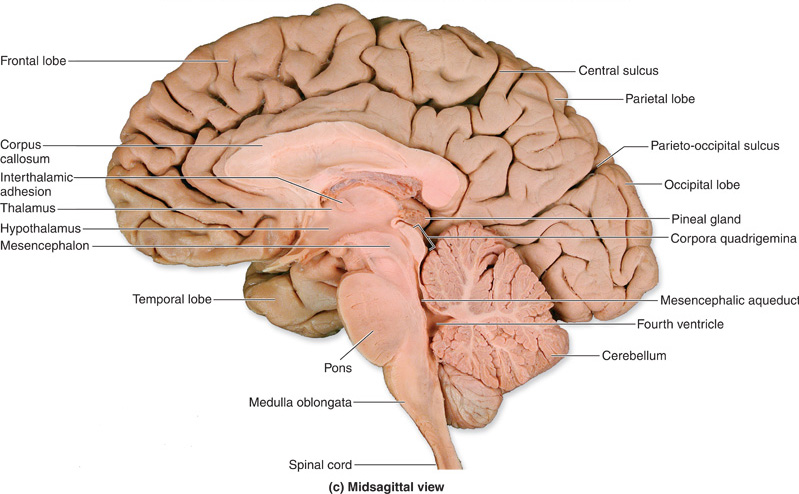 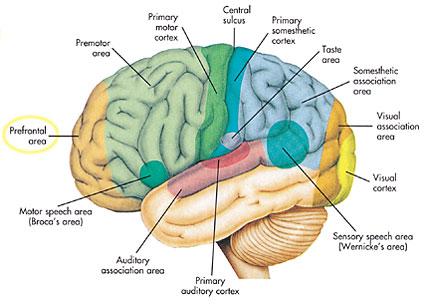 14 Major Sulci
Main sulci are formed early in development
Fissures are really deep sulci

Typically continuous sulci
Interhemispheric fissure
Sylvian fissure
Parieto-occipital fissure 
Collateral sulcus
Central sulcus
Calcarine Sulcus

Typically discontinuous sulci
Superior frontal sulcus
Inferior frontal sulcus
Postcentral sulcus
Intraparietal sulcus
Superior temporal sulcus
Inferior temporal sulcus
Cingulate sulcus
Precentral sulcus
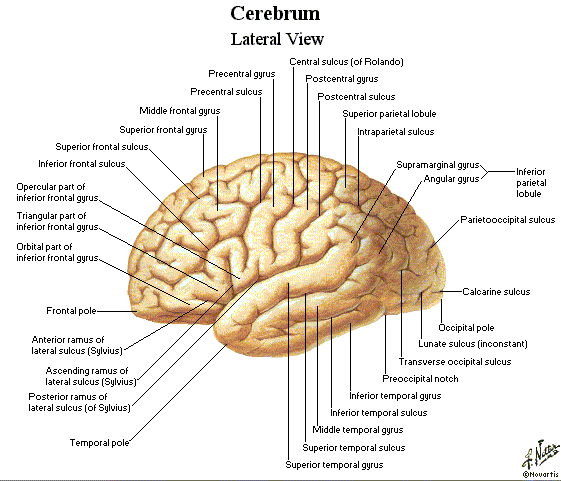 Frontal lobe:
 — Precentral sulcus, Superior and Inferior frontal sulcus Precentral gyrus
Superior frontal gyrus
Middle frontal gyrus
Inferior frontal gyrus
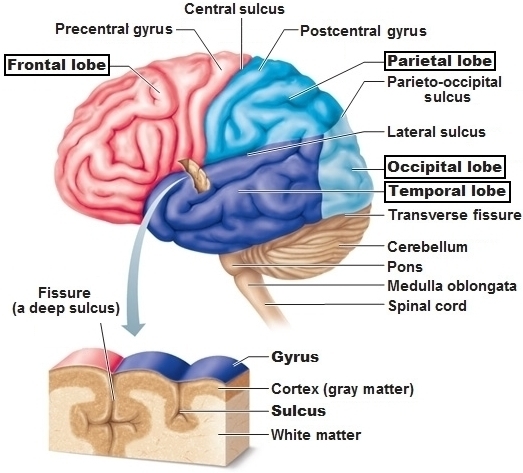 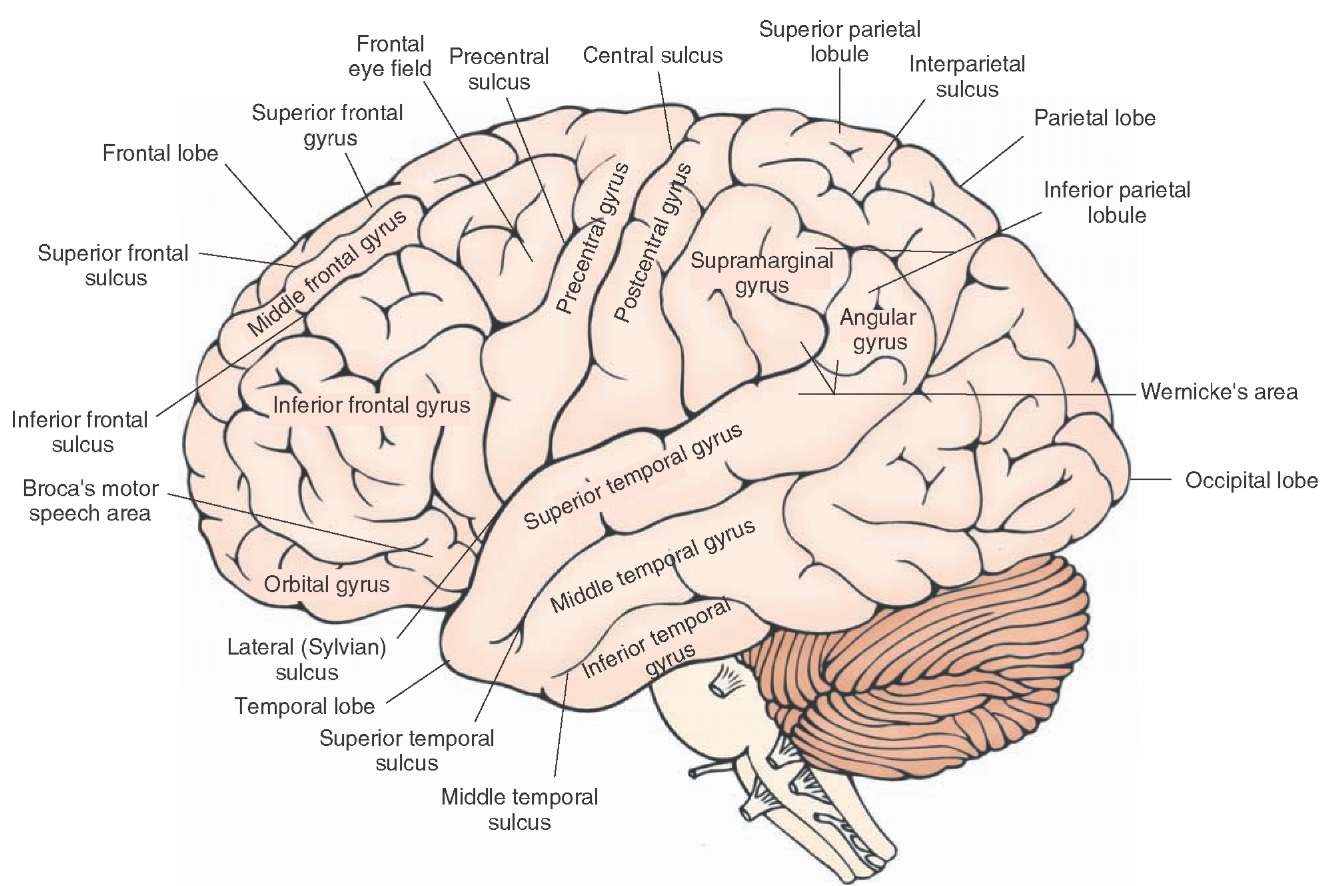 Parietal lobe:
  Parito-occipital sulcus
  Postcentral sulcus
  Intraparietal sulcus
                           Postcentral gyrus — 
                                superior and inferior parietal lobule 
                          Supermarginal  gyrus
                          Angular gyrus
  Sup.parietal lobule
  Inf. Parietal lobule
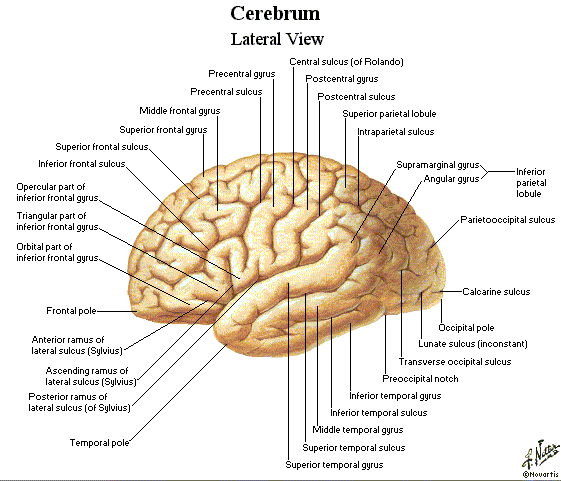 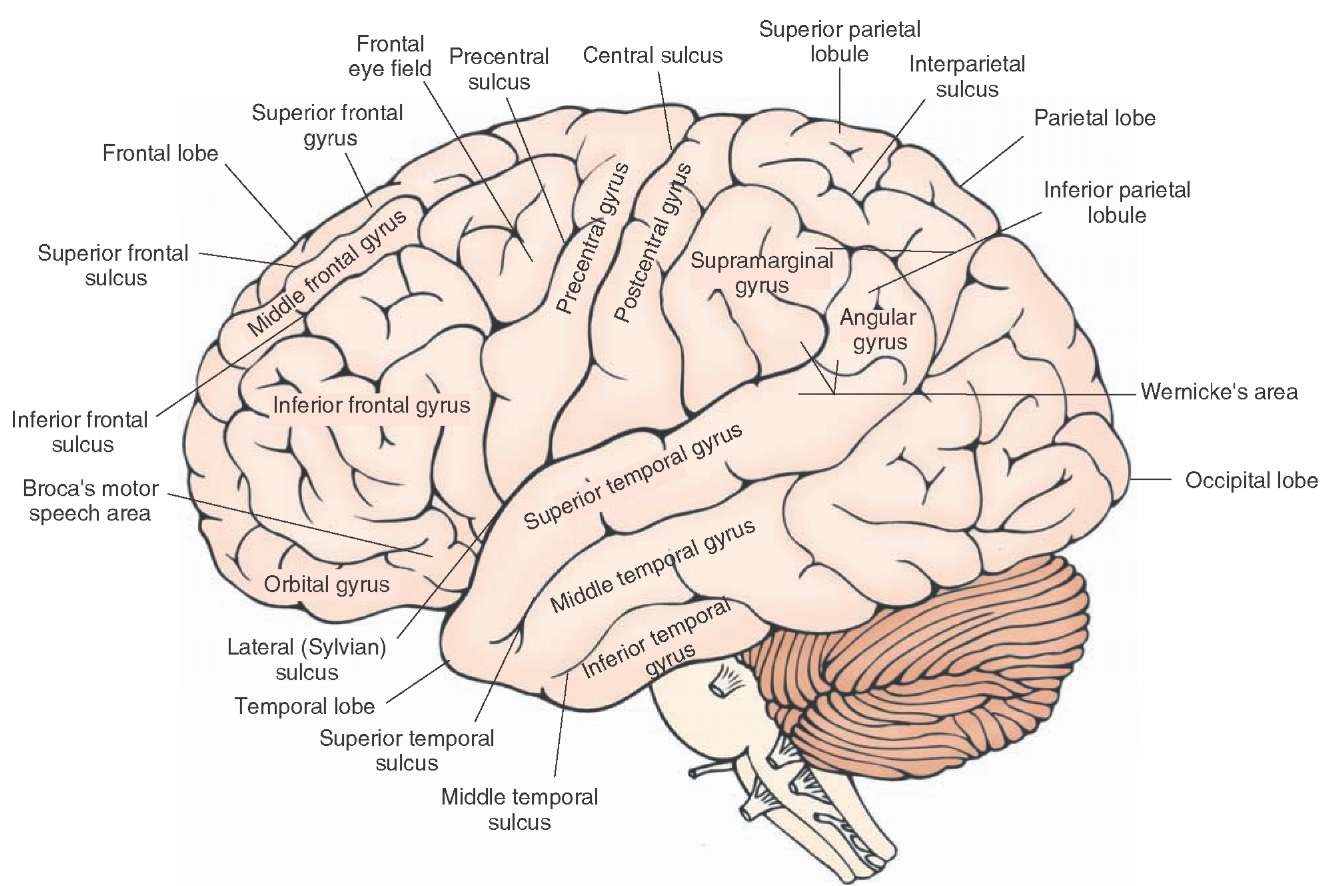 Temporal lobe:
  superior temporal sulcus
  Inferior temporal sulcus
                              superior temporal gyrus
                              middle temporal gyrus
                              Inferior temporal gyrus
                              Transverse temporal gyrus
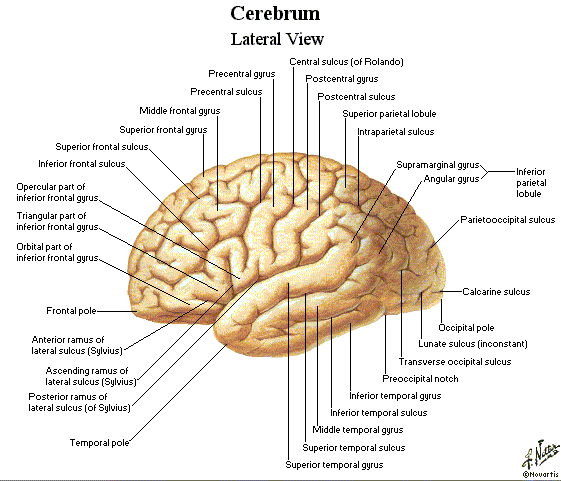 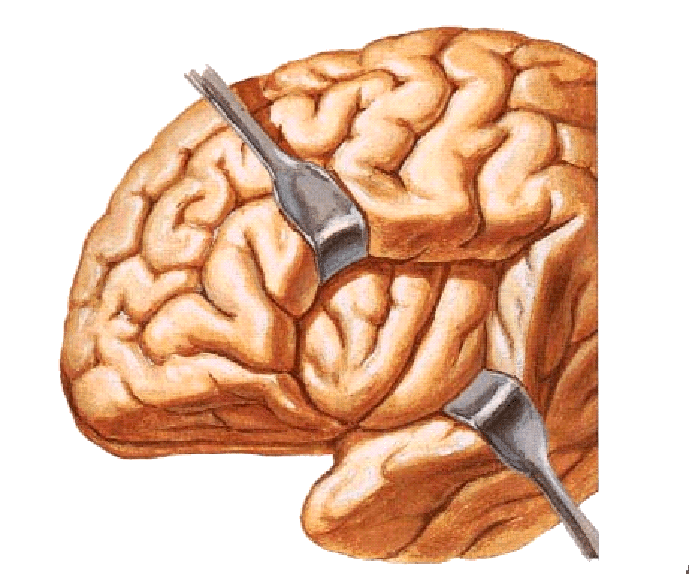 Transverse temporal gyri
Occipital lobe
Lat.occipital sulci
Lunate sulcus
Transverse occipital sulcus
Paritoboccipital sulcus
Sulci & gyri of medial surface
Cingulate sulcus
Callosum sulcus
Parieto-occipital sulcus
Calcarine sulcus
                       Cingulate gyrus
                       Medial frontal gyrus
                       Superior frontal gyrus
Paracentral lobule
Corpus callosum
Callosal sulcus
Marginal ramus
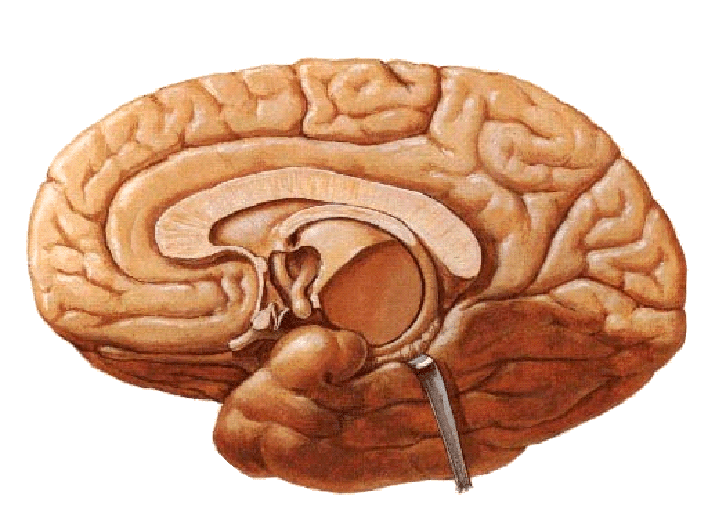 cingulate gyrus
Parietooccipital sulcus
Cingulate sulcus
Cuneus
Calcarine sulcus
Lingual gyrus
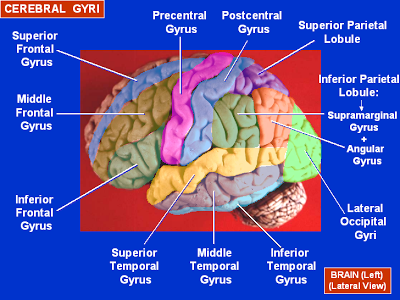 Inferior surface
Orbital part-
               Olfactory sulcus
               Gyrus rectus
                Ant.,Post.,Medial & Lat.orbital gyri
    Tentorial surface-
               Collateral sulcus
               Occipito temporal sulcus
               Lingunal gyrus
               parahippocampal gyrus
               Medial occipitotemporal gyrus
               Inf.temporal gyrus
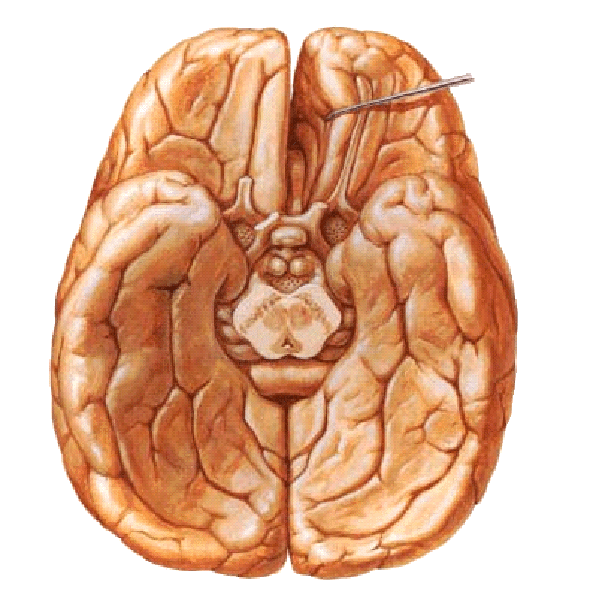 Olfactory bulb
Olfactory tract
Uncus
Olfactory trigone
Anterior perforated
 substance
Occipitotemporal sulcus
Parahippocampal
 gyrus
Medial and lateral
occipitotemporal 
gyri
Collateral sulcus
Few type of sulci given
1.Limiting sulcus
2.Axial sulcus
3.Operculated sulcus
4.Secondary sulcus
5.Complete sulcus
THE END